Office of Early Childhood Cups and Conversations
Relationship Building/Coordinated Enrollment Efforts 
During the COVID-19 Pandemic
Spotsylvania Preschool
November 4, 2020
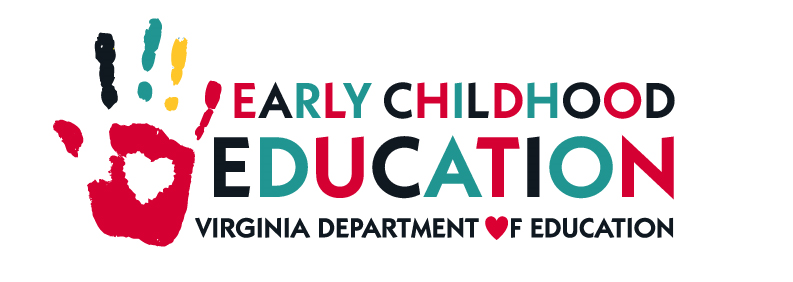 Good afternoon- thanks for joining Cups and Conversations!
A few reminders:
This is a judgement free zone
Sharing of local perspective, not DOE recommendations
You are free to unmute your line at anytime to share your thoughts and ask questions. Also feel free to use the chat box!
*Please help us minimize background noise by staying muted if you are not speaking
This meeting will be recorded and shared with participants

Optional: Please add your name and affiliation in the chat box.
[Speaker Notes: Hi everyone. I hope you have continued to be well since we last got together for Cups and Conversations. I know we are all likely carrying extra anxiety, on top of what we have been experiencing as we persist in a pandemic, regarding the election. Wishing you’ve taken time to have mindful moments, breath deeply, and figure out a way to de-stress as best as you can!]
Today’s Special Guests
Spotsylvania Center for Family and Preschool Services

Dawn Miller
Program Director -  Preschool Coordinator for VPI and Head Start - Education Coordinator 

Danielle Biggs 
Program Assistant - Enrollment, Data Management for Health, Disabilities, and Education Outcomes
Conversation topic: Relationship Building/Coordinated Enrollment Efforts 
During the COVID-19 Pandemic
[Speaker Notes: We know that the work of unifying and strengthening VA’s B-5 system requires that we break away from of a siloed approach to serving children and families. That is why this conversation today is so important, as we will learn from Dawn Miller, who is the SCFPS program director. 
Back to our goal of unifying and strengthening VA’s B-5, ECCE system, the work we are doing to promote these efforts and eventual scale across the Commonwealth involves
Building relationships
Quality improvement
Increasing access. 
And deeping family engagement
Given the current context of life during the COVID-19, I am pleased that our guest today will speak to how they are building relationships and approaching coordinated enrollment in their community throughout the pandemic- and I can go on further to say the dual pandemic we are experiencing we consider the nation’s racial unrest. The children and families we are serving, those most vulnerable populations, are feeling the effects of both most acutely.
So without taking too much time away from our guests, I’d like to turn things over to Dawn and Danielle to walk us through what has been the Spotsylvania way!]
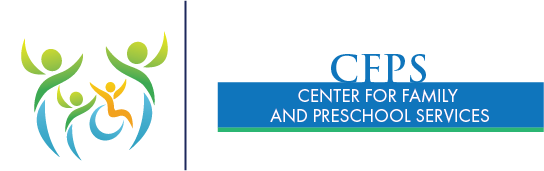 Spotsylvania's Relationship Building/Coordinated Efforts
About Spotsylvania Preschool...
Spotsylvania County Public Schools is the Local Education Agency for Virginia Preschool Initiative (VPI) and Grantee for Head Start.  Through a Single Point of Entry application process for Head Start and VPI families, we serve a total of 264 children.
VPI serves 174 children at 11 sites, 10 classrooms
Head Start serves 90 children at 6 sites, 7 classrooms
Meet the Staff - We are a small program!
Dawn Miller -        Program Director -  Preschool Coordinator for VPI and Head Start - Education Coordinator 
Regina Hall -        Family Service and Community Partnerships Coordinator -   Safety and Transportation
Danielle Biggs -    Program Assistant - Enrollment, Data Management for Health, Disabilities, and Education Outcomes
Samantha Long -  Program Assistant - Bookkeeper
Kim Walmer, Mercy Rivera, Claudia Bonilla - Family Service Workers
Single Point of Entry
We have had many successful years with our Single Point of Entry application process allowing families to submit one application. Our collaborations within the school division are one of our greatest assets for success.
We recognize the conveniences afforded to us through our relationships with the school division may not translate equally to other programs.  It is our hope that by sharing the success of our Single Point of Entry process we can offer ideas for other agencies to adapt to their individual programs using existing resources.
On October 1, 2020 
SCPS VPI reported all 174 spots filled, without a waiver!
HOW?
Single Point of Entry collaborations and support from school division partners 
Social Media and auto dialer   
Verbiage changes to recruitment efforts  
Offering options for 100% distance learning and hybrid enrollment 
Careful selection considerations evaluated for local criteria and pandemic related eligibility
Use of less than 15% Local Criteria
School Division Partners and Collaborations

Child Find - Shared Google document for application tracking: 
Application referrals, status and submission with current IEP’s or undergoing evaluations
Developmental screening process updates
What additional ways have others tracked applications? Please share or add responses in the chat box.
Child Find 
& the Program Assistant communicate changes made to this doc throughout enrollment period and year.
Page 2 of the doc provides information about the status of different groups of children with IEP’s or in the evaluation process.
School Division Partners and Collaborations Cont.
Early Childhood Special Education (ECSE) Coordinator and teachers - Refer families to apply, provide IEP services, coordinate appropriate placement, update services. 
Health Services Director and School Nurses - Collaborate with family services to obtain, review and manage all child health records, medication and requirements.
School Division Administrative Staff and School Principals - Provide support in all areas of recruitment and enrollment.
Community Partners - DSS, Smart Beginnings, Rappahannock United Way, health providers, food banks, etc all provide recruitment support.
For those of you who also implement a Single Point of Entry system- what other collaborators have you engaged?
Single Point of Entry Process
The Program Assistant and Family Service staff process and verify applications for eligibility.  Several other staff assist with accepting in-person applications.
The application and our selection process takes into account program differences in eligibility and requirements.
New this year is an online application submission option through the Child Plus data software program we have used for many years for intake and program data management.
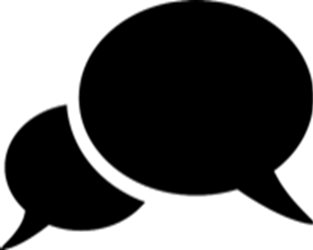 Please feel free to enter questions and thoughts in the chat box!
[Speaker Notes: Questions?]
Building Relationships with Families…
it all starts with the application process.
Spotsylvania has historically only accepted applications in person for multiple reasons:  
Face to face conversations with families 
Obtain VPI required eligibility acknowledgement signature immediately
Provide needed community resources identified during the process
Reduce need to track down incomplete applications
Due to the COVID-19 pandemic, the need for an alternative application submission method resulted in the development of an online application submission option.
Advantages

Ease of submission
Instant data entry
Prescreen of eligibility
Regular communication through email
In-person drop off available to families
Ensures safety of families and staff
Disadvantages

Incomplete data entry
Limits use only to families with connectivity capability 
Missing eligibility signature
Loss of face to face communication
Resolving the Disadvantages
Incomplete data entry
Family Service staff emailed or called families for any missing items or information, offering options for electronic or in-person submission.  

Limits use only to families with connectivity capability
Families may drop off physical applications and supporting documents to the office.  

Missing eligibility signature
After application submission, families are contacted by email or phone to initially confirm their Income Verification through no contact.  
Loss of face to face communication
Email and phone conversations proved very successful and surprisingly, families would sometimes share more than they might typically in person.
Additional Notes From the Field
Many Head Start Community Action Agency programs are working to establish some level of coordinated efforts with the Local Education Agencies in their localities.   

The Elementary and Secondary Education Act (ESEA), as amended by the Every Student Succeeds Act (ESSA), requires local educational agencies (LEAs) receiving Title I funds to develop agreements with Head Start and other early childhood providers to increase coordination.
Illustrations of coordinated efforts in HRCAP (Newport News, Hampton, Portsmouth, Norfolk and Chesapeake):
Joint recruitment flyers, and preschool enrollment applications.
Parental consent to share enrollment information between programs.
VPI Coordinators serving on Head Start Policy Councils.
Head Start Directors serving on VPI Steering Committees.
LEA teachers and Head Start teachers co-teaching in classrooms for children identified with disabilities.
Kindergarten Transition inclusive activities for VPI and Head Start families.
Taundwa Jeffries, VDOE- Director, HS State Collaboration Office
Spotsylvania’s Plan Going Forward...
Online applications will continue with a possible DocuSign option
Revisit Community Needs and Selection Criteria 
Continue to anticipate VPI eligibility guidance which arrives in late spring, months after Single Point of Entry has begun.
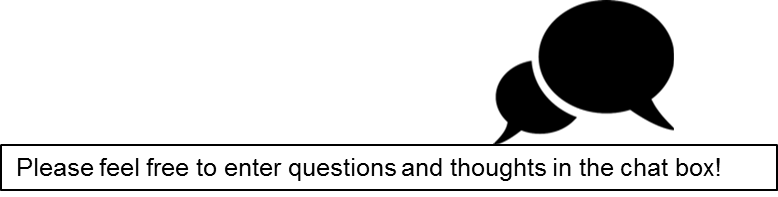 Translating Single Point of Entry to Non-School Division Programs
Establish a point of contact with each local agency providing health, disability and child care services for children
Invite point of contacts to VPI Steering Committee
Establish an agreed upon selection criteria ranking system based on community needs
Identify qualified eligibility intake staff to coordinate application intake, tracking of outside referrals, and ranking of applicants according to agreed upon selection criteria
Consider investing in shared application database tracking software, assigning access to individuals to manage health, disabilities, etc
Prioritize program placement according to family needs
Collaborate to provide community-wide recruitment efforts
VPI Steering Committee meet regularly to review recruitment efforts.
Parting Words of Wisdom…Lesson learned…
Closing Reminders and Notes
Next Conversation, December 2, 3:30 p.m.
Potential Topics: Family Engagement, Building Relationships, Meaningful Interactions, Social Emotional Learning and Support, Self-Care/Staff Wellness, Assessment, Recruitment and Enrollment
Forthcoming (via email or Readiness Connection newsletter)
Link to this recording
Invitation to complete short survey about your ideas for future conversation topics (we are always looking for volunteer facilitators)
Referenced materials
Archive of summer CC series to be posted on #GoOpenVA (Early Childhood)
Stay informed through VDOE COVID 19 Website
Early Learning and Childcare (Office of Early Childhood FAQ , and  Transition from Part C to Part B FAQ
ECE Resource Hub- Features information on different topics that highlight how to foster children’s social-emotional skills and include helpful resources on equity, COVID-19 adaptations, and effective classroom strategies. Sign up for the monthly newsletter.
[Speaker Notes: (Developed in partnership with VDOE Office of Early Childhood, ECE practitioners and researchers at the Center for Advanced Study of Teaching and Learning (CASTL) at the University of Virginia) 
https://ecevirginia.org/early-childhood-education/ece-resource-hub/]
Cups and Conversations Contact Information
Dawn Hendricks- Early Childhood Special Education Coordinator, VDOE 
dawn.hendricks@doe.virginia.gov
Taundwa Jeffries- Director, Head Start State Collaboration Office
Taundwa.Jeffries@doe.Virginia.gov
Tamilah Richardson- Associate Director, Early Childhood Learning, VDOE 
tamilah.richardson@doe.virginia.gov

Today’s Guests
Dawn Miller 
dmiller@spotsylvania.k12.va.us
Danielle Biggs
dbiggs@spotsylvania.k12.va.us